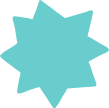 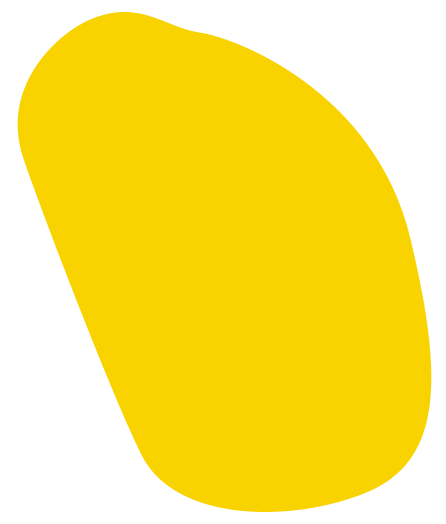 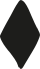 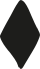 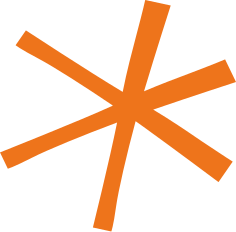 CHÀO MỪNG CÁC EM ĐẾN VỚI BÀI HỌC NGÀY HÔM NAY!
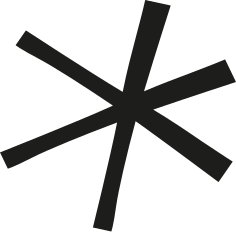 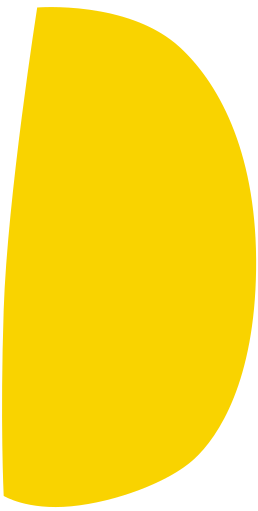 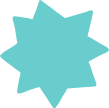 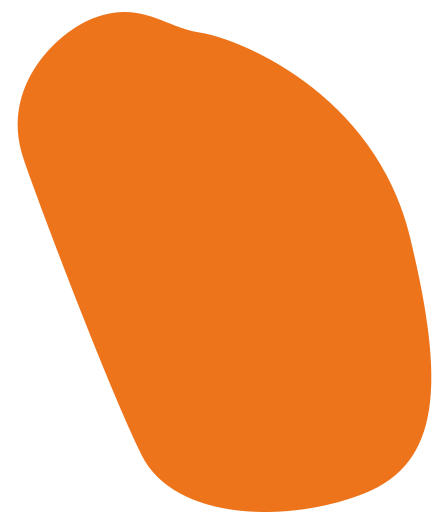 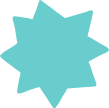 KHỞI ĐỘNG
Em hiểu gì về từng bức tranh?
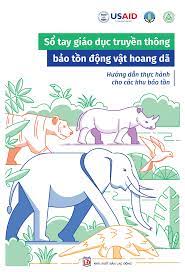 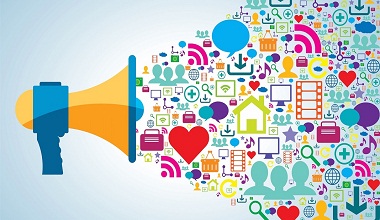 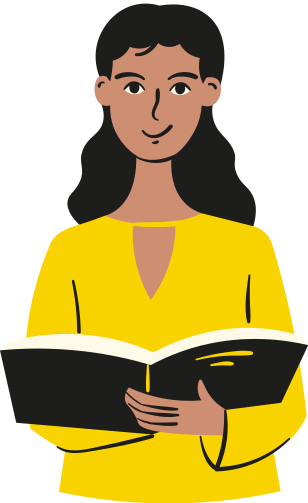 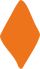 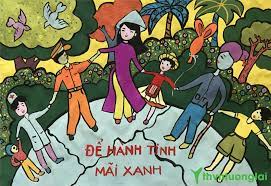 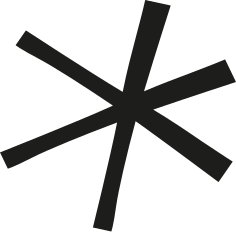 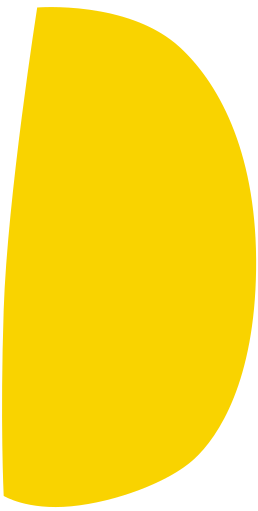 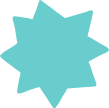 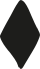 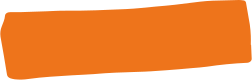 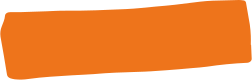 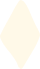 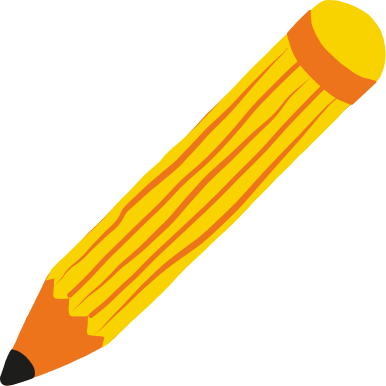 TÌNH HUỐNG 3
LÀM THẾ NÀO ĐỂ THỰC HIỆN MỘT
 SẢN PHẨM SÁNG TẠO CHO GÓC 
TRUYỀN THỐNG CỦA TRƯỜNG?
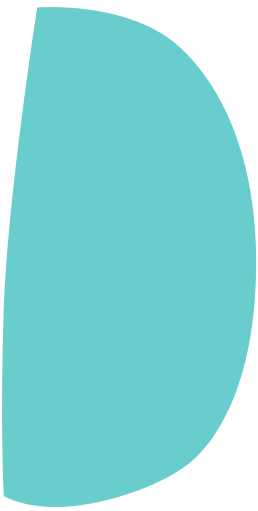 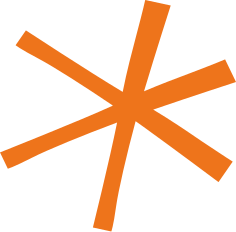 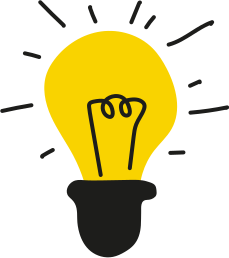 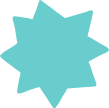 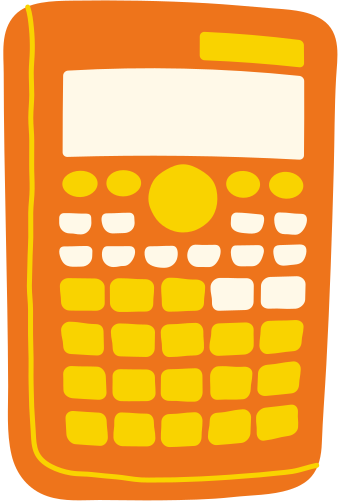 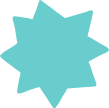 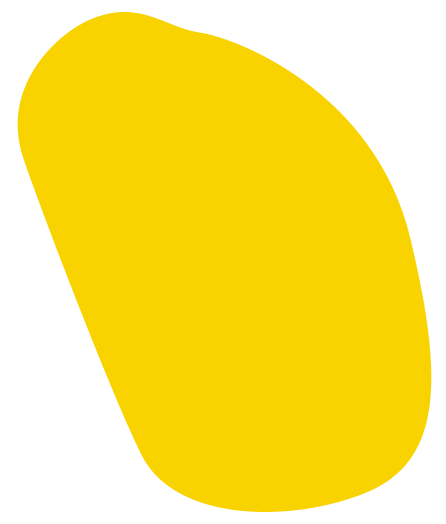 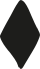 THẢO LUẬN NHÓM
Em hiểu gì về góc truyền thông trong trường học?
Em hiểu thế nào về các từ “lắng nghe” và “lời than thở” trong tên chủ đề?
Thông điệp mà em nhận được từ hình vẽ trên là gì?
Người bạn đã nhờ các thành viên câu lạc bộ thực hiện việc gì?
Vấn đề trọng tâm cần giải quyết là gì?
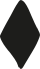 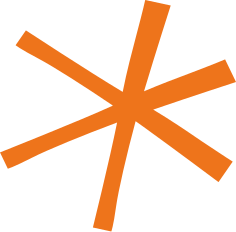 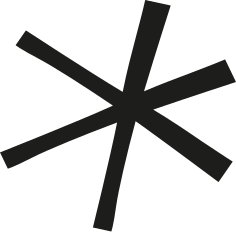 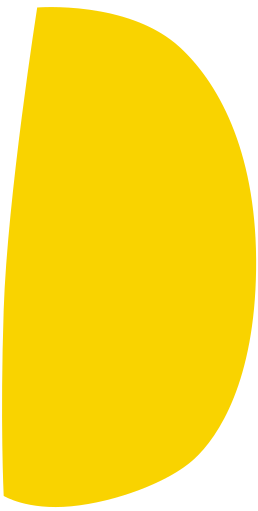 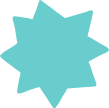 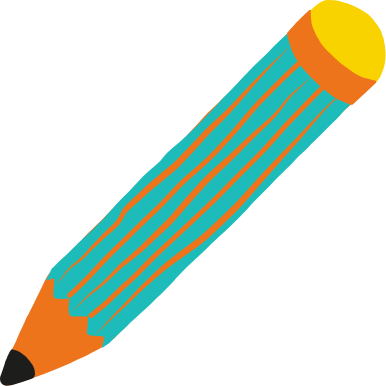 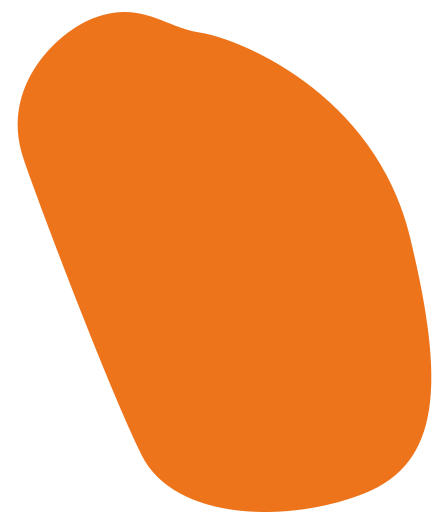 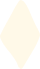 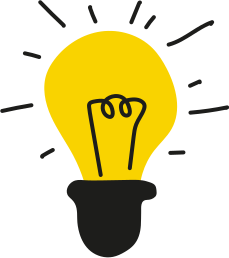 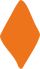 I. XÁC ĐỊNH VẤN ĐỀ CẦN GIẢI QUYẾT
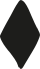 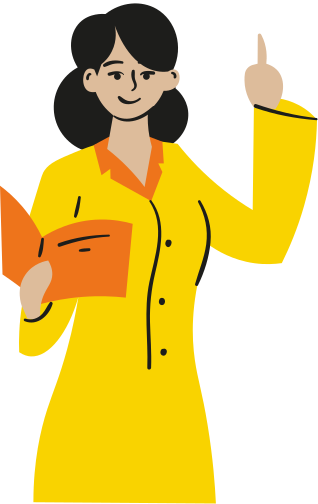 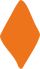 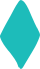 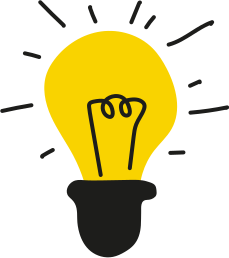 a. Đọc hiểu tình huống
- Góc truyền thông trong trường học là nơi để nhà trường (BGH, Đoàn thanh niên, các câu lạc bộ,..) truyền tải các thông tin cần thiết đến HS. Góc truyền thông có thể là một tấm bảng đen được trang trí, phân chia thành các khung, các ô với nội dung thông tin khác nhau.
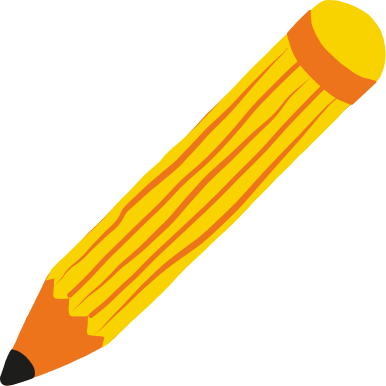 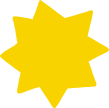 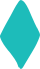 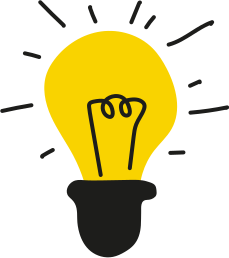 b. Nhận biết vấn đề trọng tâm
Thực hiện một sản phẩm sáng tạo cho góc truyền thông từ nguồn cảm hứng là bức hình vẽ một cây xanh bị chặt phá dẫn đến cái chết của nhiều sinh vật.
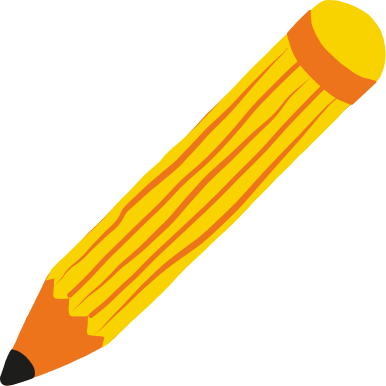 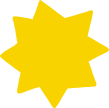 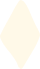 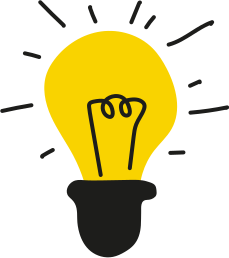 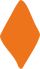 II. TÌM KIẾM VÀ 
LỰA CHỌN GIẢI PHÁP
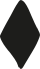 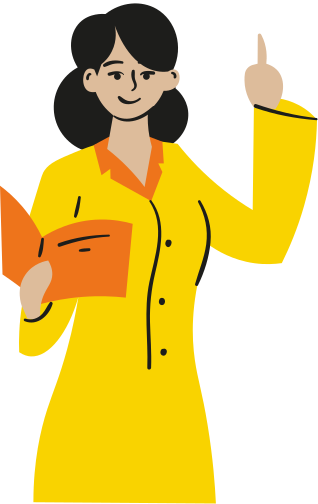 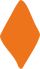 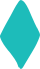 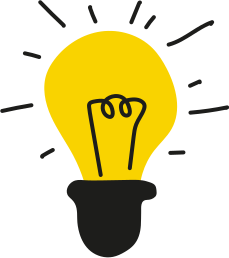 a. Thu thập thông tin, ý tưởng
- Thu thập các thông tin về nạn chặt phá rừng và những tác hại của việc chặt phá rừng.
- Lên ý tưởng cho sản phẩm: vẽ tranh, kể chuyện, sáng tác thơ, bài hát…
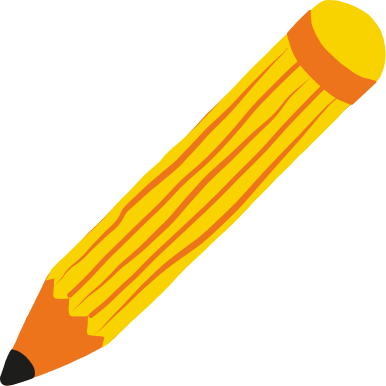 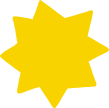 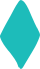 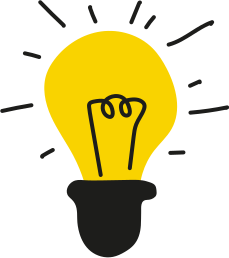 b. Tìm kiếm giải pháp
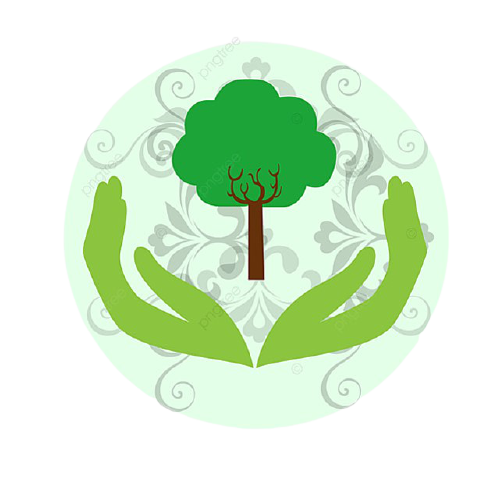 Lập ý tưởng chi tiết cho các giải pháp.
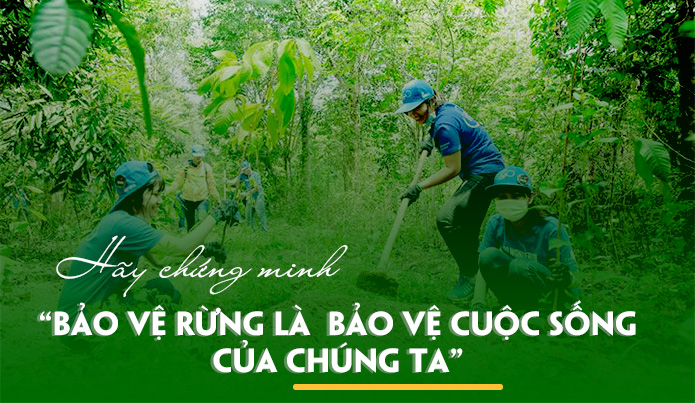 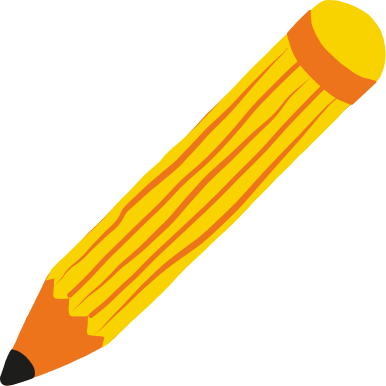 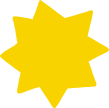 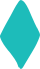 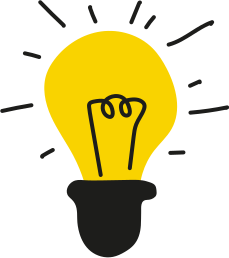 c. Lựa chọn giải pháp
- Lựa chọn giải pháp phù hợp với năng lực của nhóm và các điệu kiện thực tế khách quan: thiết kế sản phẩm phù hợp với yêu cầu đăng tải ở góc truyền thông, cơ sở vật chất và thời gian thực hiện.
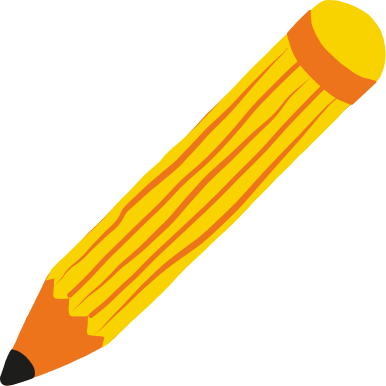 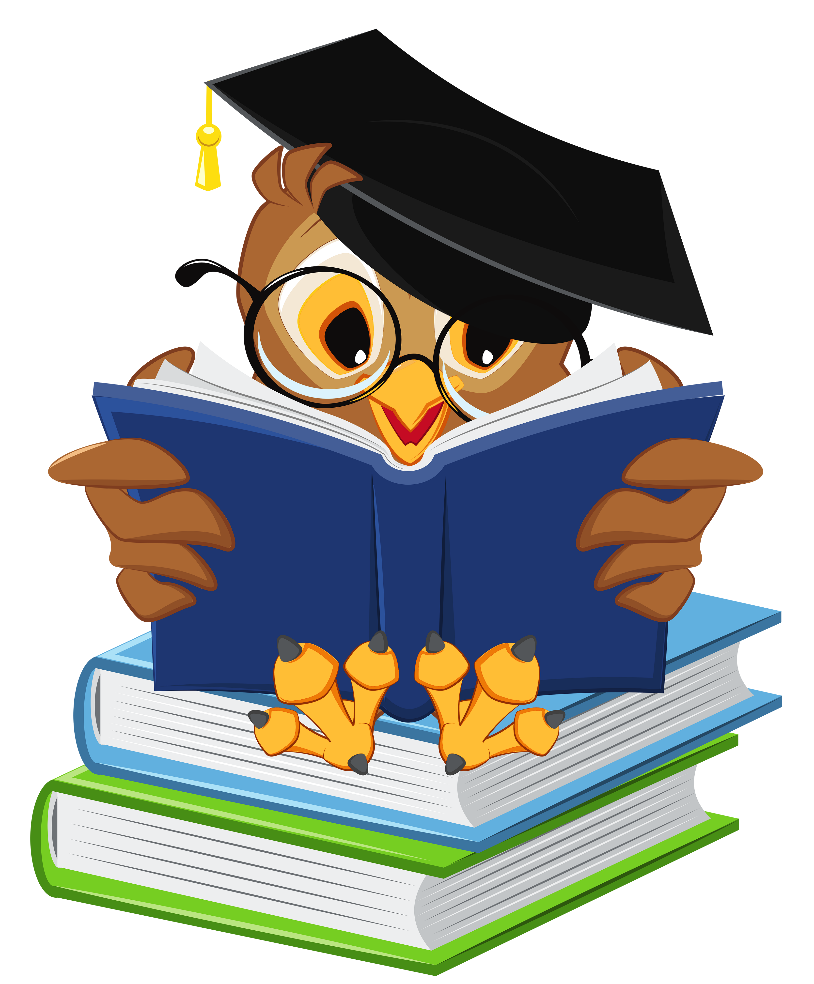 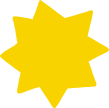 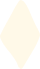 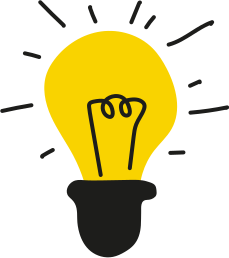 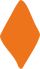 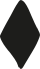 III. THỰC HIỆN
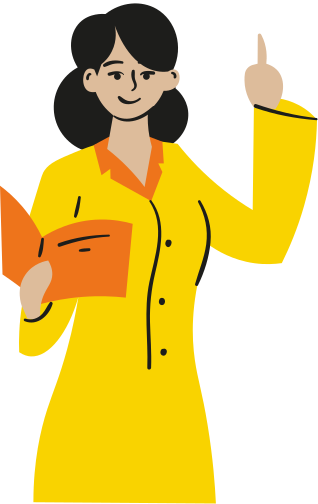 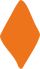 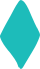 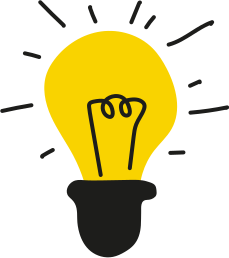 a. Lập kế hoạch thực hiện bằng sơ đồ tư duy
Xác định vấn đề cần giải quyết
Thực hiện sản phẩm theo giải pháp
Tìm kiếm và lựa chọn giải pháp
b. Tiến hành thực hiện sản phẩm theo giải pháp
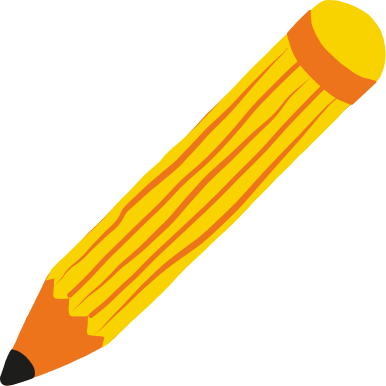 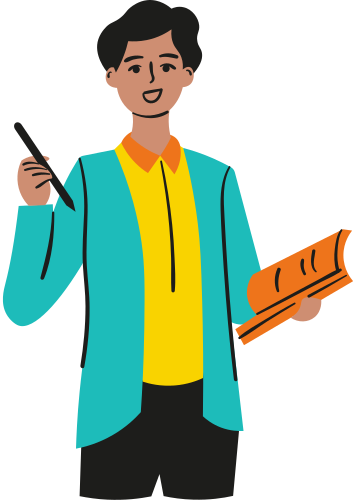 c. Trình bày giải pháp và sản phẩm
NÓI VÀ NGHE
Trình bày giải pháp và sản phẩm
Bước 1: Chuẩn bị.
Bước 2: Trình bày giải pháp và sản phẩm.
Bước 3: Trao đổi.
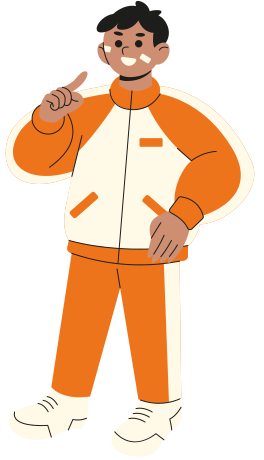 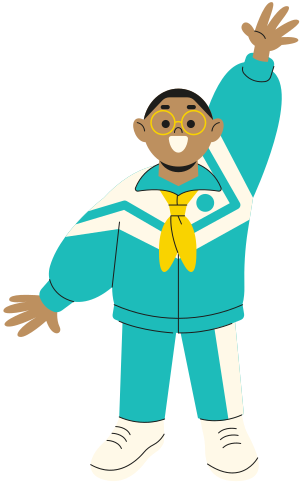 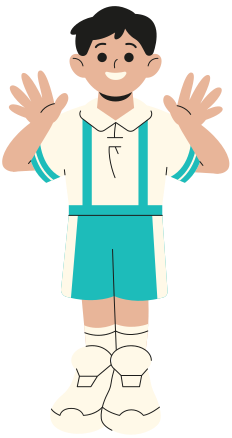 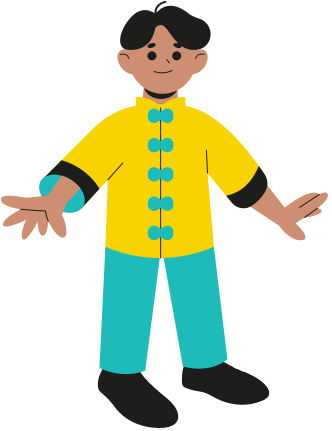 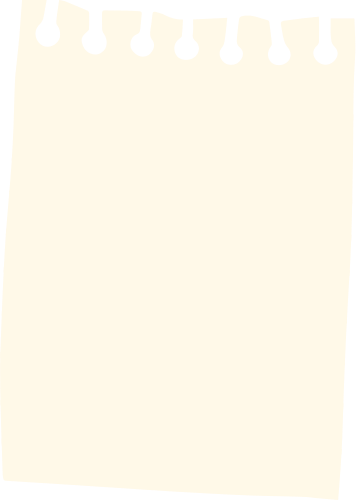 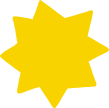 LUYỆN TẬP
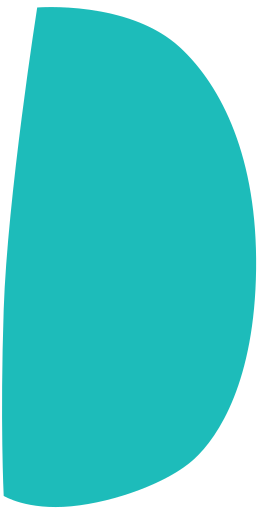 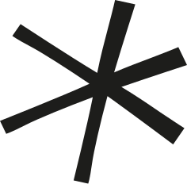 Vẽ sơ đồ tư duy hệ thống hóa lại các bước mà em giải quyết được tình huống trên.
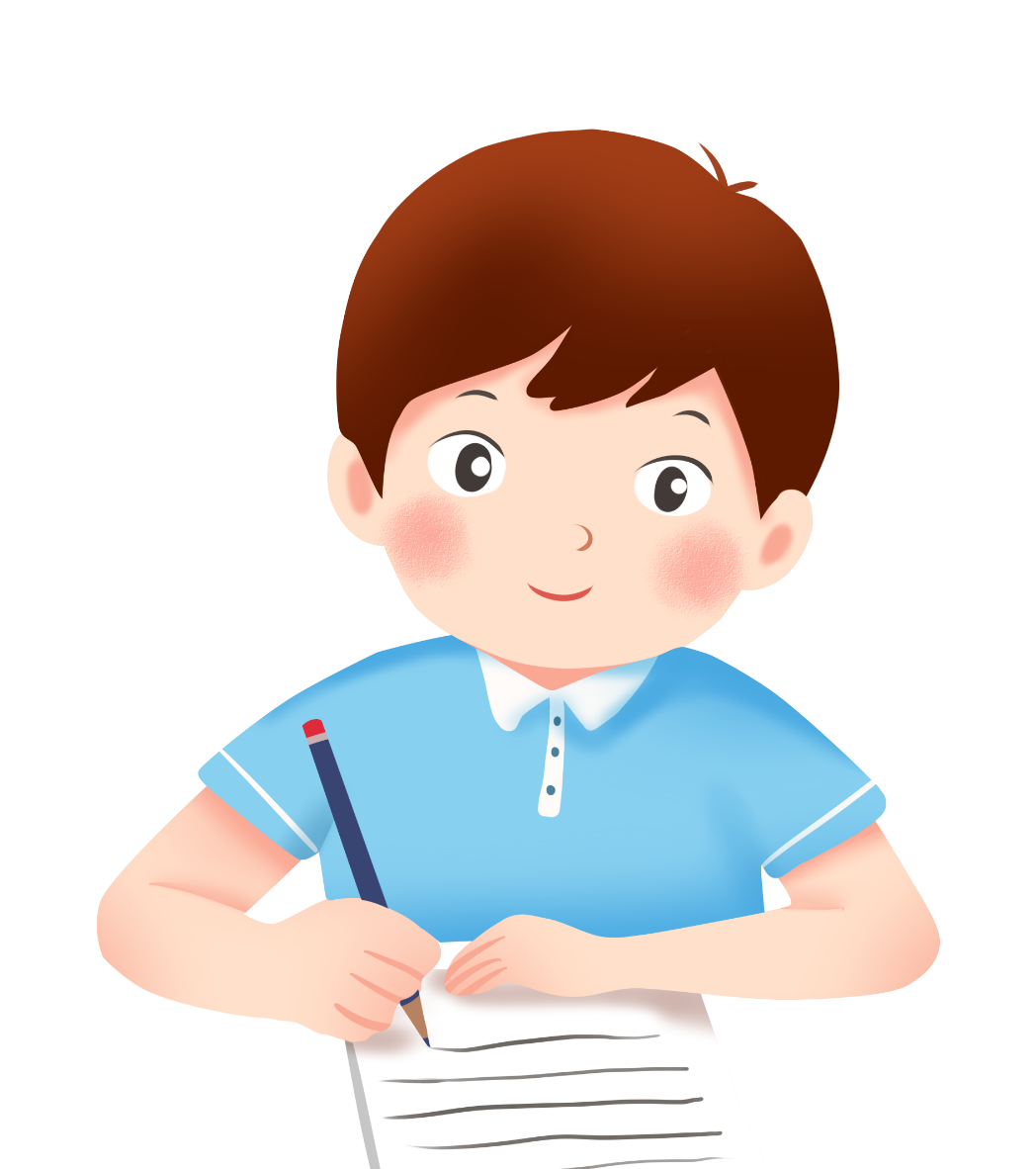 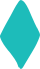 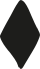 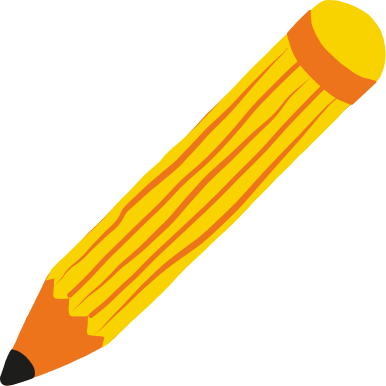 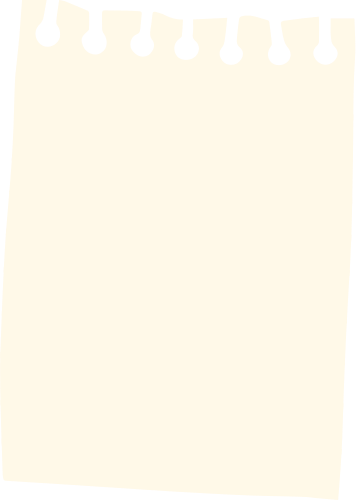 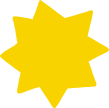 VẬN DỤNG
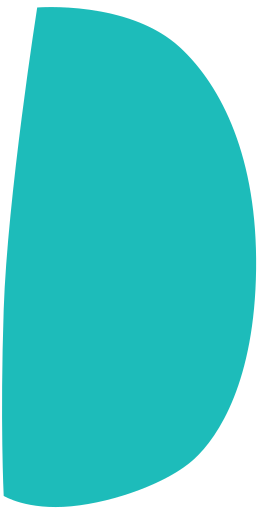 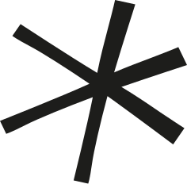 Em nhận thấy vấn đề môi trường ở địa phương đang sinh sống là gì? Theo em, cần có những giải pháp gì để cải thiện môi trường tốt hơn?
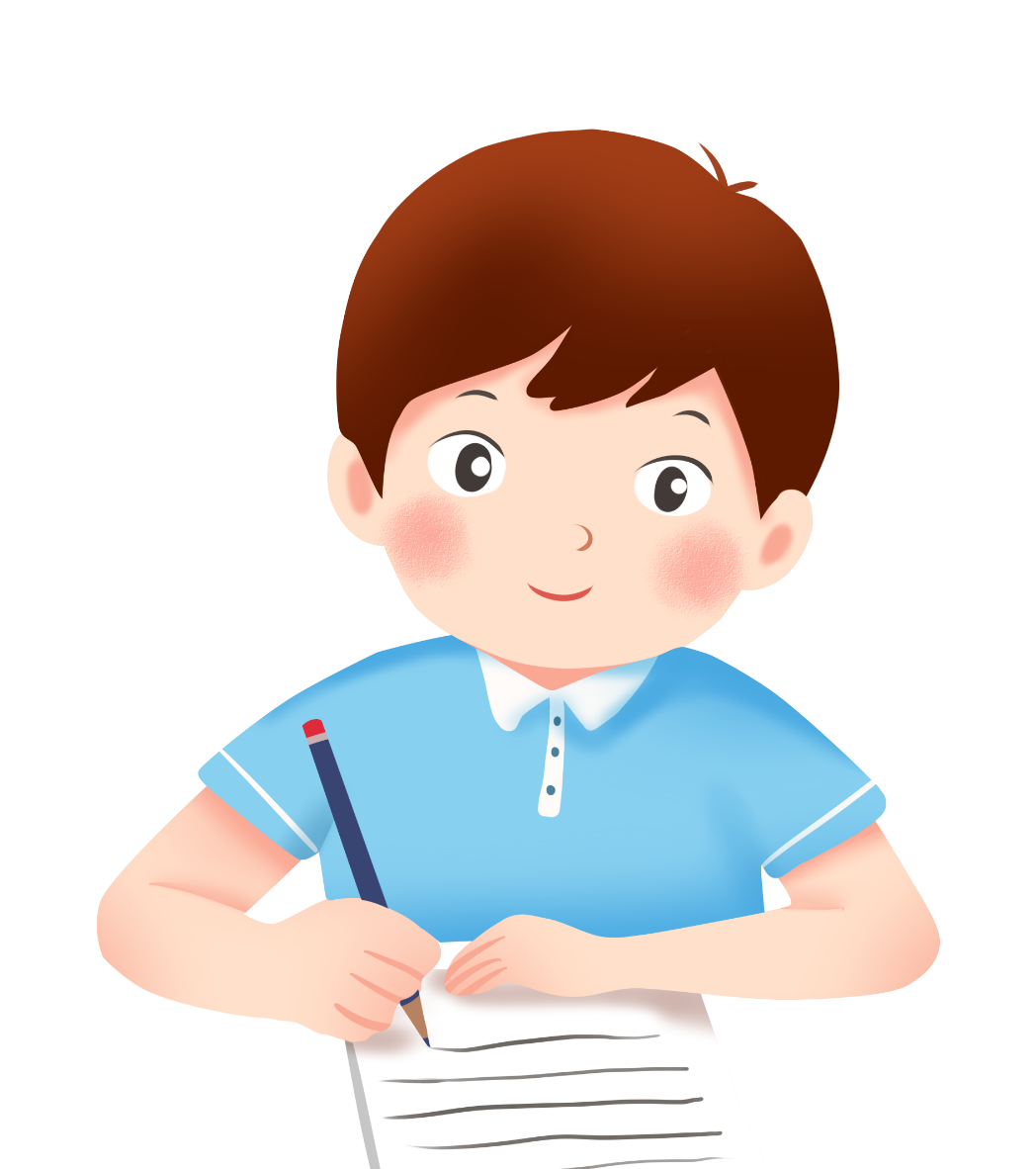 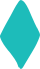 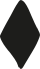 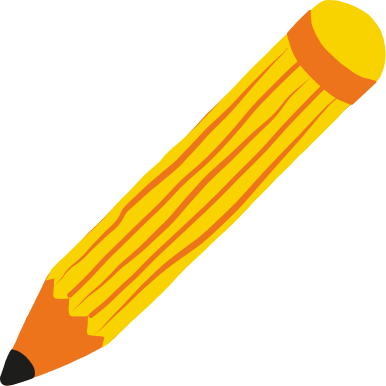 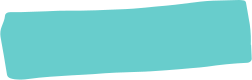 HƯỚNG DẪN VỀ NHÀ
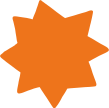 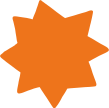 Ôn lại nội dung của bài tình huống
Chuẩn bị bài: Ôn tập cuối kì II
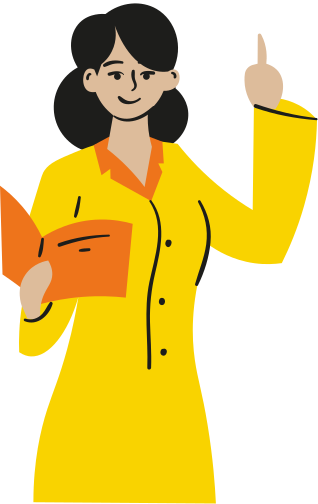 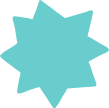 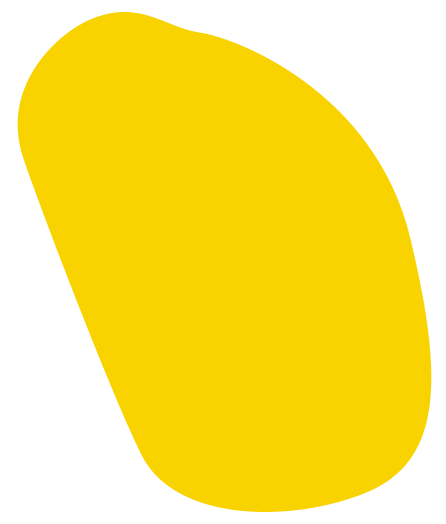 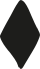 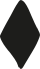 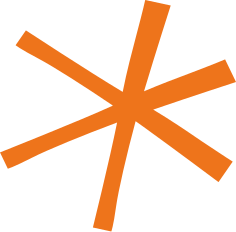 CẢM ƠN CÁC EM ĐÃ 
LẮNG NGHE BÀI GIẢNG!
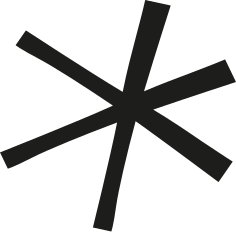 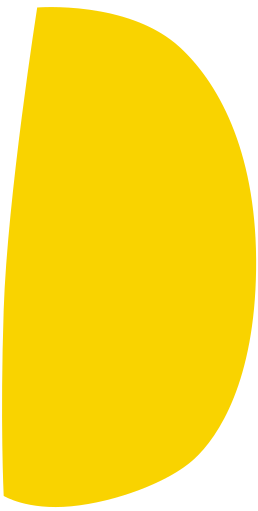 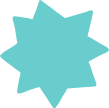 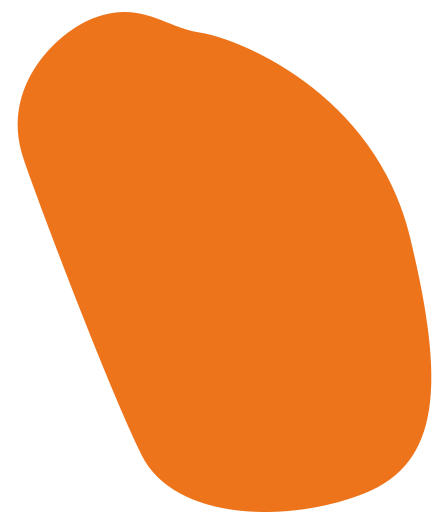